Санкт-Петербургская академия постдипломного педагогического образования
«Реализация системно-деятельностного подхода в практике работы ДОУ на этапе введения ФГОС дошкольного образования»
Санкт-Петербург
 2013
Цель Конкурса:
Стимулировать разработку и реализацию методических материалов  в рамках системно-деятельностного подхода в практике работы ДОУ на этапе введения ФГОС дошкольного образования.
Задачи Конкурса:
Выявить лучшие методические  разработки  педагогических коллективов в условиях реализации системно-деятельностного подхода ДОУ;
Распространить передовой педагогический опыт реализации системно-деятельностного подхода в ДОУ; 
Поощрить творчески работающие коллективы ДОУ Санкт-Петербурга.
Участники конкурса
В городском туре Конкурса могут принимать участие дошкольные образовательные учреждения - победители районного тура Конкурса (не более трех ДОУ от района), находящиеся в ведении администраций районов Санкт-Петербурга.
Номинации Конкурса
Проведение конкурса
Материалы конкурса:
Методические  разработки  педагогических коллективов ДОУ на основе  системно-деятельностного подхода, отражающих вариативные формы работы с детьми на этапе введения ФГОС дошкольного образования
Прием заявок и методических материалов на Городской тур конкурса
05.11.2013 - 06.11.2013
с 10.00 до 16.00

СПб АППО, ул. Ломоносова, д. 11-13, каб. 227
Городской тур
Заявка согласно приложению №2 к Положению о Конкурсе;
Методические  разработки  педагогических коллективов ДОУ на основе  системно-деятельностного подхода, отражающих вариативные формы работы с детьми и семьями воспитанников на этапе введения ФГОС дошкольного образования;
Документ, подтверждающий победу в районном конкурсе «Реализация системно-деятельностного подхода в практике работы ДОУ на этапе введения ФГОС дошкольного образования» с печатью ИМЦ района.
Скриншот со страницы сайта ДОУ, подтверждающий транслирование/распространение методических разработок педагогического коллектива ДОУ с учетом отсутствия нарушений авторских прав.
Авторский коллектив, представляющий материалы на конкурс, не должен превышать 5 человек.
Материалы Конкурса, предоставляются в запечатанном конверте на бумажном и электронном носителе. На конверте должно быть указано наименование организации (по уставу), название номинации.
Характеристика материалов, представленных на конкурс
Адекватность  целей и содержания методических разработок  возрасту детей 
Способы  мотивации  детей к деятельности
Стимулирующее воздействие  развивающей предметно-пространственной среды для обеспечения возможности совместной и самостоятельной деятельности детей
Инновационные идеи при реализации системно-деятельностного подхода в работе с детьми и взаимодействии с семьей
Тиражируемость и  технологичность представленных методических разработок
Приложение:
Методические материалы, на основе системно-деятельностного подхода, отражающие вариативные формы работы с детьми на этапе введения ФГОС дошкольного образования.
Требования к оформлению:
Объем заявки не должен превышать 4 страниц. 
Объем Приложения не должен превышать 40 страниц (формат А 4, верхнее поле – 2 см., нижнее поле – 2 см., левое поле – 3 см., правое поле – 1 см, размер шрифта – 14, Times New Roman, интервал – полуторный.
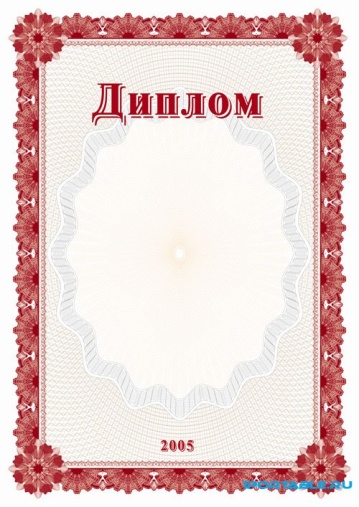 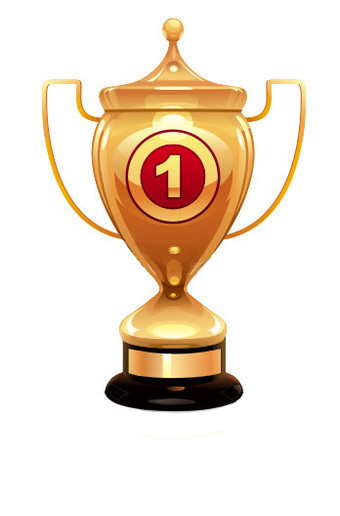 Участники Конкурса, успешно
прошедшие в городской тур (очная
форма), награждаются 
дипломами победителя, лауреата,
дипломанта в зависимости от
суммы баллов в заочной и очной форме.
Удачи в конкурсе!
ФГОС ДО
Амплификация развития – максимальное обогащение личностного развития детей на основе широкого развертывания разнообразных видов деятельности, а также общения детей со сверстниками и взрослыми.
Зона ближайшего развития – уровень развития, проявляющийся у ребенка в совместной деятельности со взрослым и более опытными сверстниками, но не актуализирующийся в его индивидуальной деятельности.
ФГОС ДО
Индивидуализация образования – построение образовательной деятельности  на основе индивидуальных особенностей каждого ребенка, при котором сам ребенок становится активным в выборе содержания своего образования, становится субъектом образования.
Парциальная образовательная программа – программа, направленная на развитие детей дошкольного возраста в одной или нескольких образовательных областях, видах деятельности и/или культурных практиках.
Принцип ФГОС ДО
Осуществление образовательной деятельности в формах, специфических для детей данной возрастной группы, прежде всего, в форме игры, познавательной и исследовательской деятельности.
Принципы дошкольного образования:
Содействия и сотрудничества детей и взрослых, признания ребенка полноценным участником (субъектом) образовательных отношений;
Поддержки инициативы детей в различных видах деятельности;
Формирования познавательных интересов и познавательных действий ребенка в различных видах деятельности;
Требования к Программе
Программа обеспечивает развитие личности детей дошкольного возраста в различных видах общения и деятельности с учётом их возрастных, индивидуальных и психологических и физиологических особенностей и должна быть направлена на решение задач Стандарта, указанных в пункте 1.6 Стандарта.
Программа направлена на:
создание условий развития детей дошкольного возраста, открывающих возможности позитивной социализации ребёнка, его всестороннего личностного развития, развития инициативы и творческих способностей на основе сотрудничества со взрослыми и сверстниками и соответствующим дошкольному возрасту видам деятельности;
Содержание Программы…
…должно обеспечивать развитие личности, мотивации и способностей детей в различных видах деятельности и охватывать следующие образовательные области: 
 социально‑коммуникативное развитие;
 познавательное развитие;
 речевое развитие;
 художественно‑эстетическое развитие;
 физическое развитие.
Социально-коммуникативное развитие
…становление самостоятельности, целенаправленности и саморегуляции собственных действий;
…развитие общения и взаимодействия ребёнка с взрослыми и сверстниками;
формирование готовности к совместной деятельности со сверстниками
Познавательное, речевое, художественно-эстетическое и физическое развитие
…формирование познавательных действий
…владение речью как средством общения
…реализацию самостоятельной творческой деятельности детей (изобразительной, конструктивно-модельной, музыкальной,  и др.).
…двигательный опыт детей, в том числе связанный с выполнением упражнений, направленных на развитие таких физических качеств, как координация и гибкость;
2.6. Конкретное содержание указанных образовательных областей зависит от возраста детей и должно реализовываться в определённых видах деятельности:
в раннем возрасте это:
 предметная деятельность и игры с составными и динамическими игрушками; 
экспериментирование с материалами и веществами (песок, вода, тесто и пр.), 
общение с взрослым и совместные игры со сверстниками под руководством взрослого,
 самообслуживание  и действия с бытовыми предметами-орудиями (ложка, савок, лопатка и пр.),
 восприятие смысла музыки, сказок, стихов, 
рассматривание картинок, 
двигательная активность;
для детей дошкольного возраста это 
игровая, включая сюжетно-ролевую игру как ведущую деятельность детей дошкольного возраста, а также игру с правилами и другие виды игры, 
коммуникативная (общение и взаимодействие со взрослыми и сверстниками), 
познавательно-исследовательская (исследования объектов окружающего мира и экспериментирования с ними), 
восприятие художественной литературы и фольклора, 
самообслуживание и элементарный бытовой труд (в помещении и на улице), 
конструирование из разного материала, включая конструкторы, модули, бумагу, природный и иной материал, 
изобразительная (рисования, лепки, аппликации), 
музыкальная (восприятие и понимание смысла музыкальных произведений, пение, музыкально-ритмические движения, игры на детских музыкальных инструментах) 
двигательная (овладение основными движениями) формы активности ребенка.
Образовательная среда:
2.7 Содержание Программы должно отражать следующие аспекты образовательной среды для ребёнка дошкольного возраста:
● предметно-пространственная развивающая образовательная среда;
● характер взаимодействия со взрослыми;
● характер взаимодействия с другими детьми; 
● система отношений ребёнка к миру, к другим людям, к себе самому.
Содержательный раздел Программы
…описание форм, способов, средств реализации программы с учётом возрастных и индивидуальных особенностей воспитанников, специфики их образовательных потребностей и интересов;
 особенности работы в пяти основных образовательных областях в разных видах деятельности и культурных практиках;
Содержательный раздел программы
Особенности организации развивающей предметно-пространственной среды;
Способы и направления поддержки детской инициативы; 
Особенности взаимодействия педагогического коллектива с семьями воспитанников;
Организационный раздел
2.10.3. Организационный раздел включает описание организации образовательной деятельности и организационно-педагогических условий в Организации, отражает содержание, примерное ежедневное время, необходимое на реализацию Программы с учетом возрастных и индивидуальных особенностей детей, их специальных образовательных потребностей, включая время для:
● непосредственно образовательной деятельности (не связанной с одновременным проведением режимных моментов);
● образовательной деятельности, осуществляемой в режимных моментах (во время утреннего прихода детей в образовательную организацию, прогулки, подготовки к приемам пищи и дневному сну  и т.п.);
● взаимодействия с семьями детей по реализации Программы.
Организационный раздел
Организационный раздел должен содержать описание материально-технического обеспечения программы, обеспеченности методическими материалами и средствами обучения
Психолого-педагогические условия
3) построение образовательной деятельности на основе взаимодействия взрослых с детьми, ориентированного на интересы и возможности каждого ребёнка и учитывающего социальную ситуацию его развития;
4) поддержка взрослыми положительного, доброжелательного отношения детей друг к другу и взаимодействия детей друг с другом в разных видах деятельности;
Психолого-педагогические условия
5) поддержка инициативы и самостоятельности детей в специфических для них видах деятельности;
6) возможность выбора детьми материалов,  видов активности, участников совместной деятельности и общения;
8) поддержка родителей (законных представителей) в воспитании детей, охране и укреплении их здоровья, вовлечение семей непосредственно в образовательную деятельность.
Психолого-педагогические уловия
3.2.5. У педагогического работника, реализующего Программу, должны быть сформированы основные компетенции, необходимые для создания социальной ситуации развития воспитанников, соответствующей специфике дошкольного возраста. Данные компетенции предполагают:
2) поддержку индивидуальности и инициативы детей через:
● создание условий для свободного выбора детьми деятельности, участников совместной деятельности, материалов; 
● создание условий для принятия детьми решений, выражения своих чувств и мыслей,
● недирективную помощь детям, поддержку детской инициативы и самостоятельности в разных видах деятельности (игровой, исследовательской, проектной, познавательной и т.д.);
Психолого-педагогические условия
3) установление правил поведения и взаимодействия в разных ситуациях:
● развитие умения детей работать в группе сверстников, решая задачи в совместно распределенной деятельности…
4) построение развивающего образования, ориентированного на зону ближайшего развития каждого воспитанника, через:
● создание условий для овладения культурными средствами деятельности;
● организацию видов деятельности, способствующих развитию мышления, воображения, фантазии и детского творчества;
● поддержку спонтанной игры детей, ее обогащение, обеспечение игрового времени и пространства;
Психолого-педагогические условия
5) взаимодействие с родителями (законными представителями) по вопросам образования ребёнка, непосредственного вовлечения их в образовательную деятельность, в том числе посредством создания образовательных проектов совместно с семьёй на основе выявления потребностей и поддержки образовательных инициатив семьи.
Предметно-пространственная среда
3.3.2. Развивающая предметно-пространственная среда должна обеспечивать возможность общения и совместной деятельности детей и взрослых (в том числе детей разного возраста), во всей группе и в малых группах, двигательной активности детей, а также возможности для уединения.
Организация образовательного пространства и разнообразие материалов, оборудования и инвентаря (в здании и на участке) должны обеспечивать:
● игровую, познавательную, исследовательскую и творческую активность всех категорий детей, экспериментирование с доступными детям материалами (в том числе с песком и водой);
● двигательную активность, в том числе развитие крупной и мелкой моторики, участие в подвижных играх и соревнованиях;
● возможность самовыражения детей.
Предметно-пространственная среда
4) Вариативность среды предполагает: 
● наличие различных пространств (для игры, конструирования, уединения и пр.), а также разнообразных материалов, игр, игрушек и оборудования, обеспечивающих свободный выбор детей;
● периодическую сменяемость игрового материала, появление новых предметов, стимулирующих игровую, двигательную, познавательную и исследовательскую активность детей.
Предметно-пространственная среда
5) Доступность среды предполагает:
● доступность для воспитанников, в том числе детей с ограниченными возможностями здоровья и детей-инвалидов, всех помещений, где осуществляется образовательная деятельность;
● свободный доступ детей, в том числе детей с ограниченными возможностями здоровья и детей-инвалидов, к играм, игрушкам, материалам, пособиям, обеспечивающим все основные виды детской активности;
Целевые ориентирыК началу дошкольного возраста (к 3 годам)
Ребенок  интересуется окружающими предметами и активно действует с ними; эмоционально вовлечен в действия с игрушками и другими предметами, стремится проявлять настойчивость в достижении результата своих действий;
 Использует специфические, культурно фиксированные  предметные действия, знает назначение бытовых предметов (ложки, расчёски, карандаша и пр.)  и умеет пользоваться ими. Владеет простейшими навыками самообслуживания; стремится проявлять самостоятельность в бытовом и игровом поведении;
 Стремится к общению со взрослыми и активно подражает им в  движениях и действиях; появляются игры, в которых ребенок воспроизводит действия взрослого;
Целевые ориентирыК началу дошкольного возраста (к 3 годам)
проявляет интерес к сверстникам; наблюдает за их действиями и подражает им;
 ребенок обладает интересом к стихам, песням и сказкам, рассматриванию картинки, стремится двигаться под музыку; проявляет эмоциональный  отклик на различные произведения культуры и искусства;
 у ребёнка развита крупная моторика, он стремится осваивать различные виды движения (бег, лазанье, перешагивание и пр.).
Целевые ориентирыК завершению дошкольного образования  (к 7 годам):
ребёнок овладевает основными культурными способами деятельности, проявляет инициативу и самостоятельность в разных видах деятельности – игре, общении, конструировании и др.; способен выбирать себе род занятий, участников по совместной деятельности;
 ребёнок обладает установкой положительного отношения к миру, другим людям и самому себе, обладает чувством собственного достоинства; активно взаимодействует со сверстниками и взрослыми, участвует в совместных играх. Способен договариваться, учитывать интересы и чувства других, сопереживать неудачам и сорадоваться успехам других, адекватно проявляет свои чувства, в том числе чувство веры в себя, старается разрешать конфликты;
Целевые ориентирыК завершению дошкольного образования  (к 7 годам):
Ребёнок обладает развитым воображением, которое реализуется в разных видах деятельности, и, прежде всего, в игре; ребёнок владеет разными формами и видами игры, различает условную и реальную ситуации, умеет подчиняться разным правилам и социальным нормам; 
У ребёнка развита крупная и мелкая моторика; он подвижен, вынослив, владеет основными движениями, может контролировать свои движения и управлять ими; 
 ребёнок способен к волевым усилиям, может следовать социальным нормам поведения и правилам в разных видах деятельности, во взаимоотношениях со взрослыми и сверстниками, может соблюдать правила безопасного поведения и личной гигиены;
Целевые ориентирыК завершению дошкольного образования  (к 7 годам):
Ребёнок проявляет любознательность, задаёт вопросы взрослым и сверстникам, интересуется причинно-следственными связями, пытается самостоятельно придумывать объяснения явлениям природы и поступкам людей; склонен наблюдать, экспериментировать. Обладает начальными знаниями о себе, о природном и социальном мире, в котором он живёт; знаком с произведениями детской литературы, обладает элементарными представлениями из области живой природы, естествознания, математики, истории и т.п.; ребёнок способен к принятию собственных решений, опираясь на свои знания и умения в различных видах деятельности.
Спасибо за внимание!
Дети должны жить в мире красоты, игры, сказки, музыки, рисунка, фантазии, творчества. 
В. А.Сухомлинский



Дети забавляют себя тем или иным занятием даже тогда, когда ничего не делают.
Марк Туллий Цицерон